Constitution Project
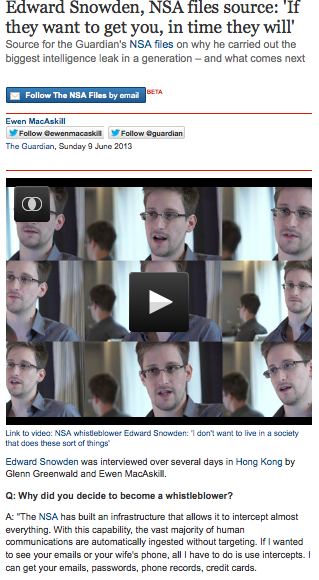 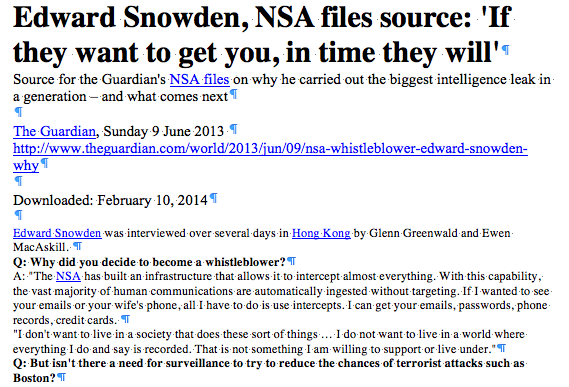 Copied and Paste
Print
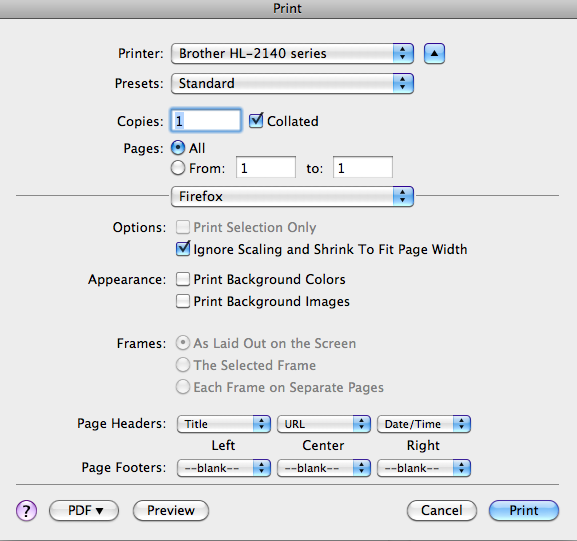 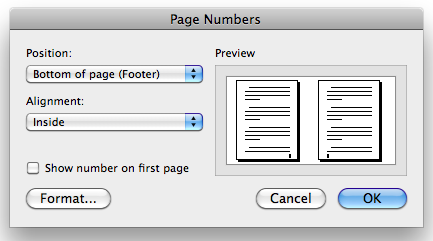 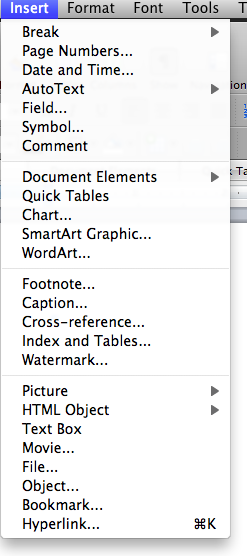 Do not select if your cover is the first page.
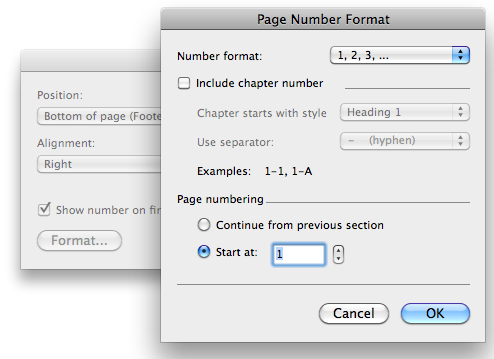